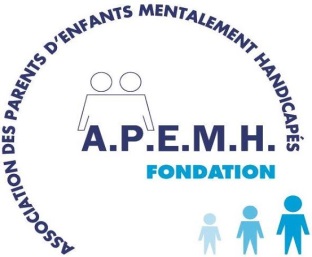 Person Centred Planning with  Older People with Intellectual Disability (ID)
Aims of the Module
To transmit  the basics of the person centred approach to caring for older people with ID, mainly addressing approach, tools and methods. This is to achieve the first steps to a change of attitudes of professionals and front-line staff in supporting older people with ID.
To change the professional‘s and front-line staff‘s view of a person with intellectual disability and increase their involvement related to the rights of older people with ID.
Awareness of the carers to optimize the participation and self-determination of elderly people in daily life.
To improve knowledge of the tools of  person centred planning an how to apply these in practice.
To learn how to cope with specific issues related to older people with ID such as retirement, new activities, death, grief, disease, illness, last wills….
Learning Outcomes and Competencies
Learning Outcomes
Competencies
Knowledge of the difference between traditional provision of services and person centred planning
Knowledge of the main principles and key features of the person centred planning approach.
Knowledge about the importance of PCP for  handling transitions in a biographical approach.
Knowledge how to use basic tools for Person centred thinking and planning.
Knowledge of specific methods and aspects to consider when working with old people with ID and dementia.
Knowledge about basic attitudes that underline the work with old people with ID and about respect, openness and empathy required when in contact with a person with ID.
Ability to achieve first steps to a change of our attitude towards the support of older people with ID in a person centred way. 
Ability to apply techniques to gather biographical information on an elderly person.
Knowledge of how to use different tools  of the person centered life planning and thinking.
Ability to transmit the person centred approach in the support of older persons with ID, Person is in the center of the care planning.
To appropriate  basic attitudes in the support of older clients. Being aware to reflect the support regularly.
Being able to cope with aged related specific themes  such as death, grief, fear of dying in the support of older people.
Structure of the Module
Topic 1 – Introduction to Person Centred Planning
Based on case vignettes and exercises in this section you will receive insights in to the following topics :
 Introduction of the person centred planninng      
    Traditional provision of services
    The history of person centred planning

Key features in the person centred planning
PCP is a useful approach for handling important transitions in our life
       illustrated by a case vignette  of Peter
Topic 2 – The Relevance of Person Centred Planning for  Older People  with Intellectual Disability
Biographical work with older people with ID                         
important aspects
life story books

Different tools in person centred thinking and planning
 „important to“ and „important for“ a person
one page profile

Person centred future planning : the role of a circle of support
Person centred care planning : a model of good support for people with dementia (Kitwood)     	
 personhood
 important elements : inclusion, care, identity, occupation, attachment.
TOPIC 3 – Person Centred Approach and Staff Attitudes
Whatever technical skills we have, our attitude towards a person with ID is the BASE or our approach.
     The third topis deals with basic attitudes underlying our work :
Openness
Willingness to explore instead of judgment
Respect for the uniqueness of a person
Respect for specific aspects of coping of a person with ID
Empathy
Case vignettes : Video Roleplaying with an actor
Dealing with old age
Dealing with dying and fear of death
Dealing with grief
Strengths of the Module
Original 
     The method to explain the person centred approach, thinking and    
     future planning trough the module

Related to practice
Acquaintance of different tools of the PCP, the care givers have the opportunity to test  this tools starting from their own environment and work field

Visualization
Using Video role-playing to demonstrate how to apply basic  attitudes  in various situations in the support of older people
Thank you!
Please submit the module presentation as a .pptx file to
Daniela Janeva (agid@agid-project.eu) and
 Andreas Kocman (andreas.kocman@univie.ac.at)